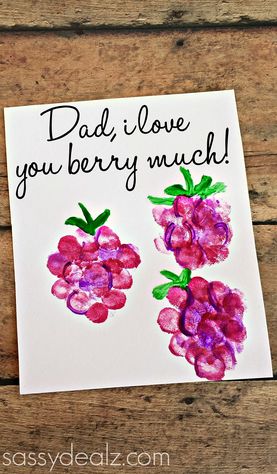 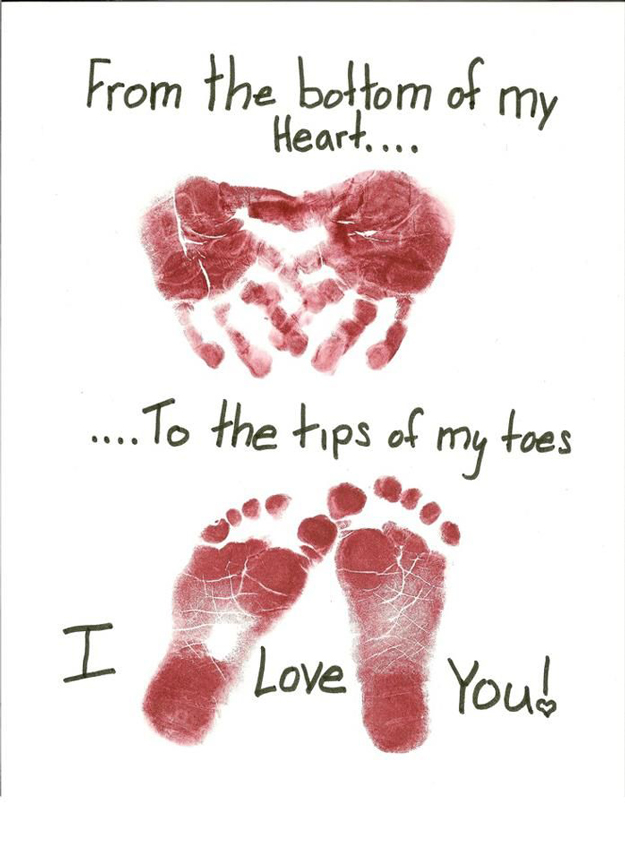 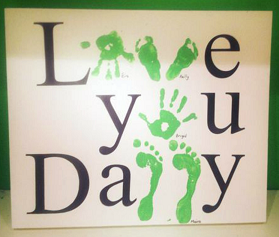 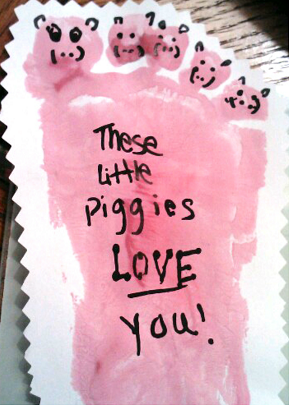 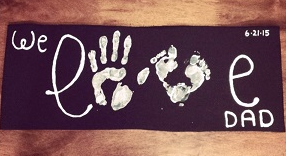 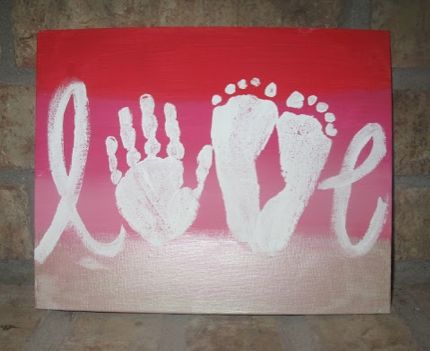 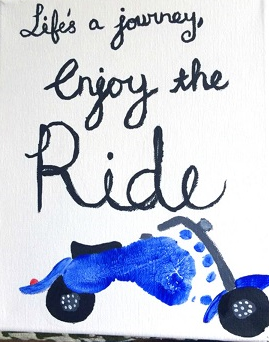 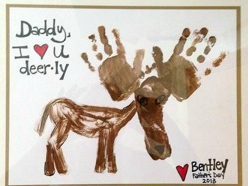 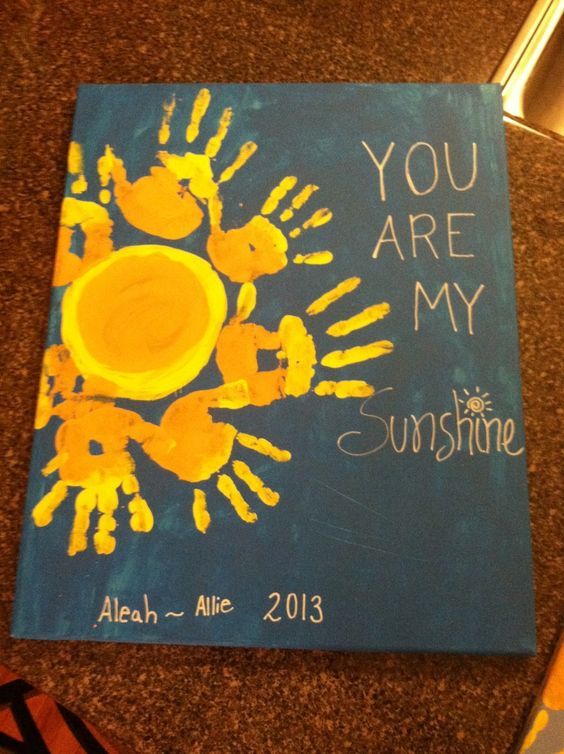 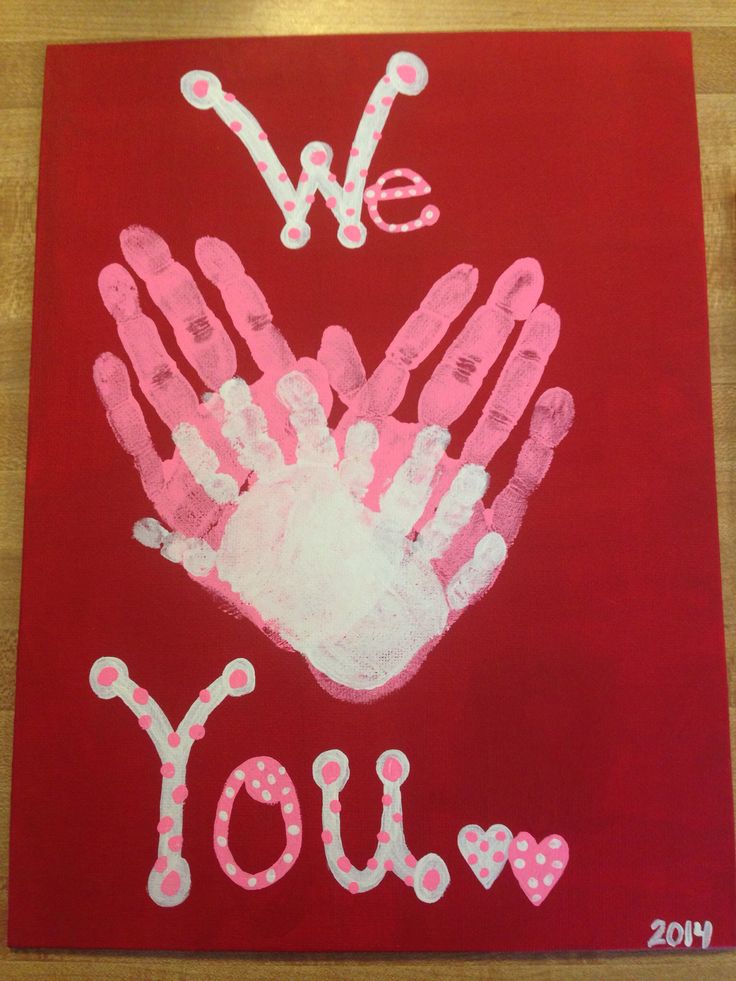 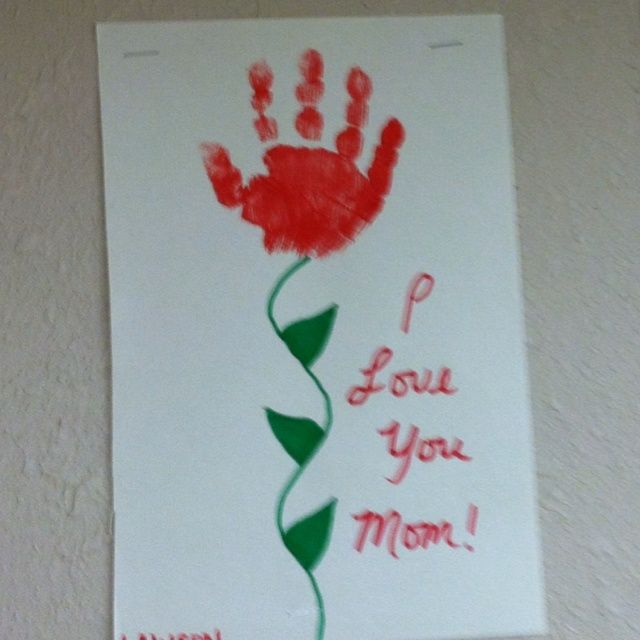 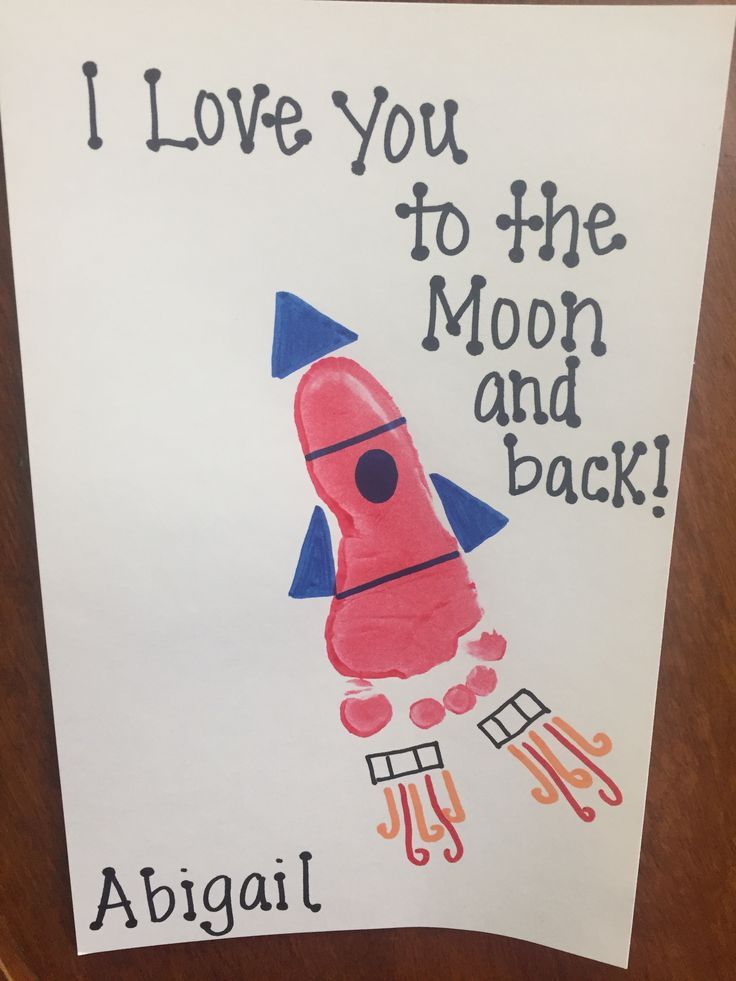 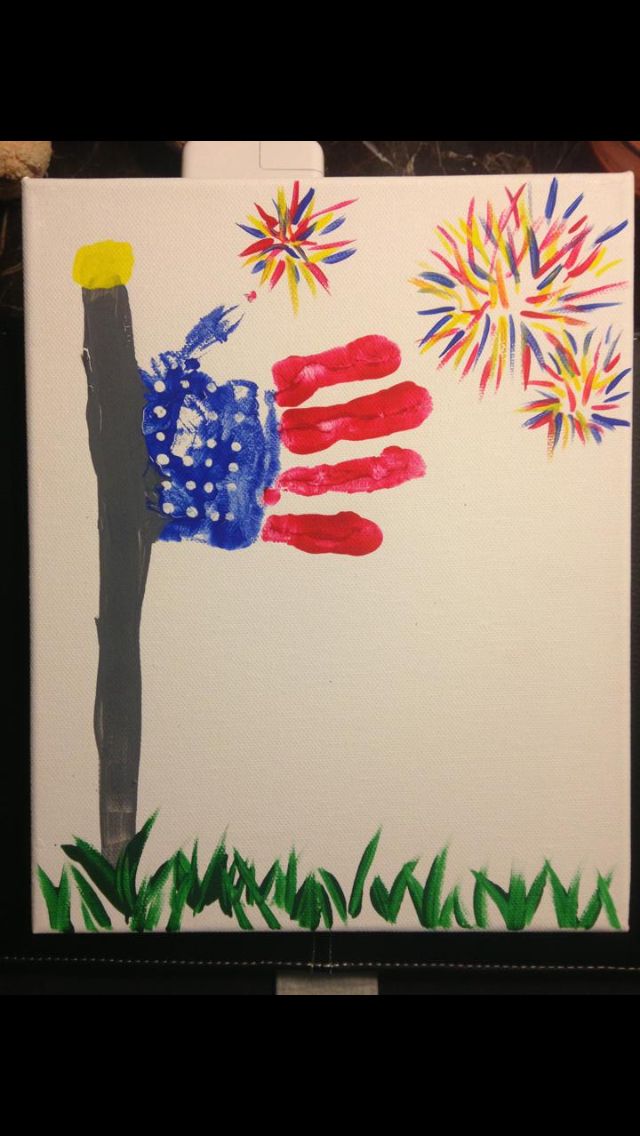 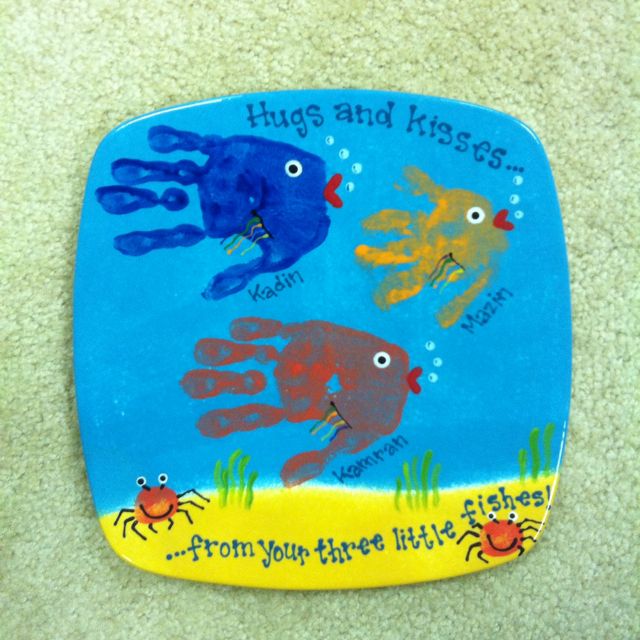 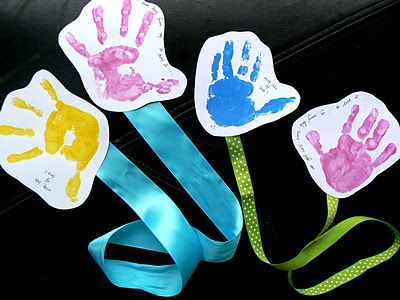 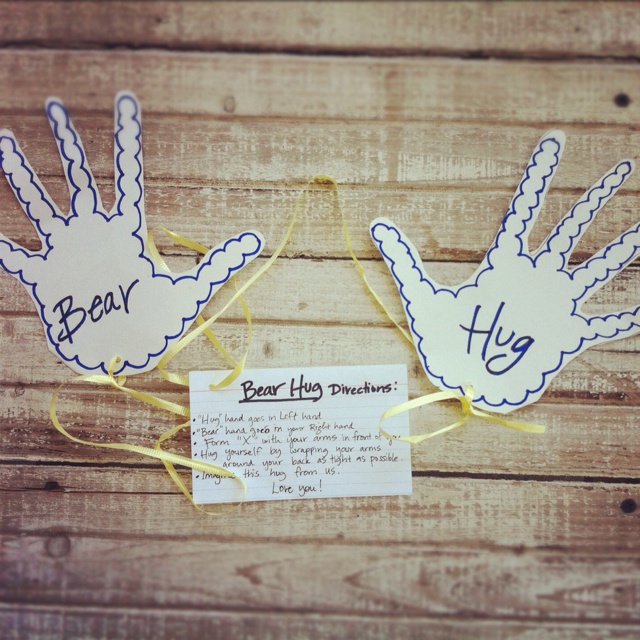 Bear Hug Directions:
“Hug” hand goes in the left hand
“Bear” hand goes in your right hand
Form “X” with your arms in front of you
Hug yourself by wrapping you arms around you back as tight as possible
Imagine this hug is from us.
Love you!